Richard Avedon
1923-2004
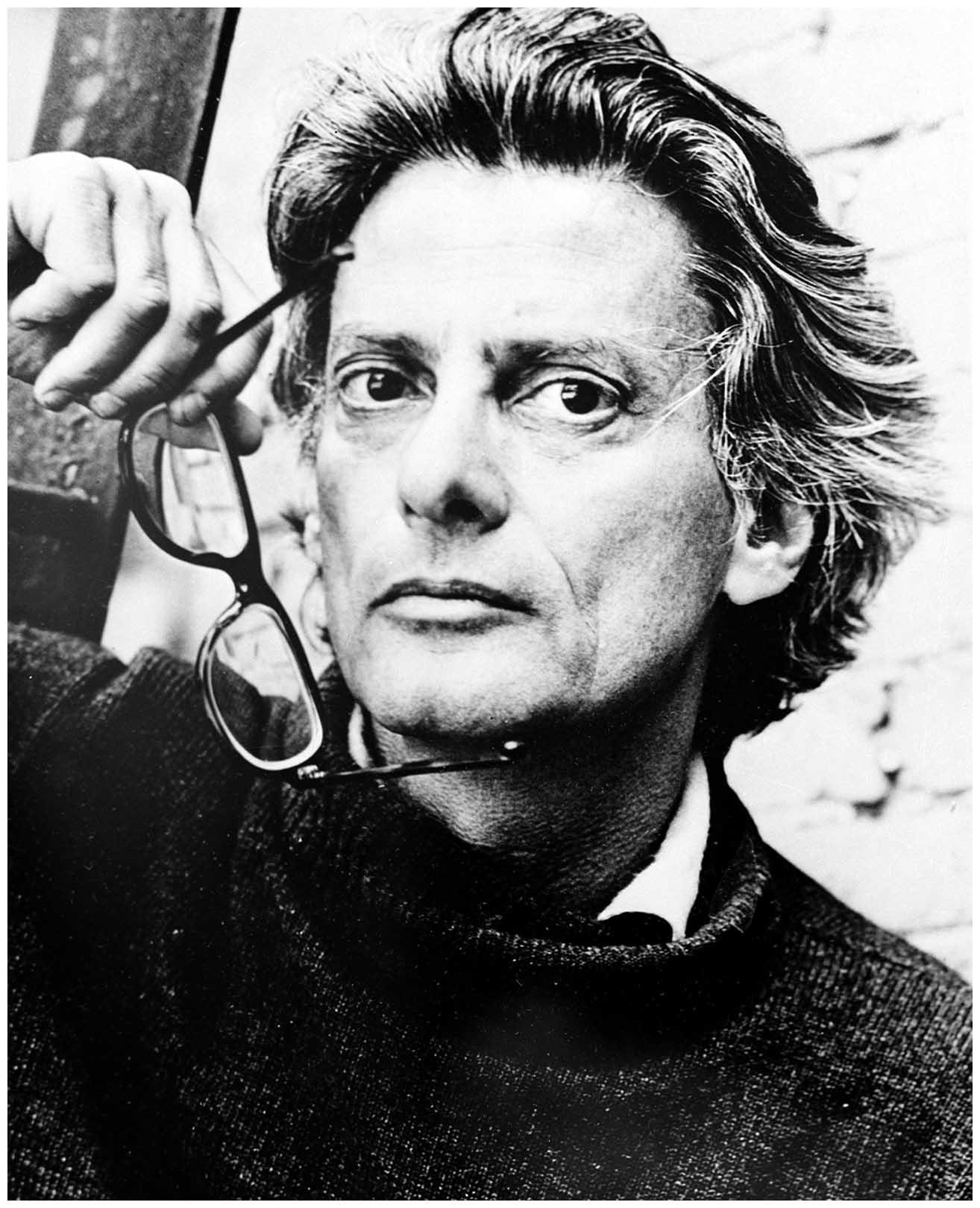 Revolutionair Amerikaanse mode- reportage- en portretfotograaf
Bij de marine met camera die hij van zijn vader kreeg pasfoto’s te maken voor de identiteitskaarten
Nadien technische kennis bijgespijkerd + eigen studio
Freelancer voor Haarper’s Bazaar en Vogue
Avedon maakte naam als revolutionair modefotograaf

In 1946 ging hij naar Parijs:
Modefotografie = studio

Wou weg van die modellen die als etalagepoppen werden gefotografeerd

Modellen naar buiten weg van de studio

Dynamiek:
Hij wilde levende beelden ipv poserende mannequins
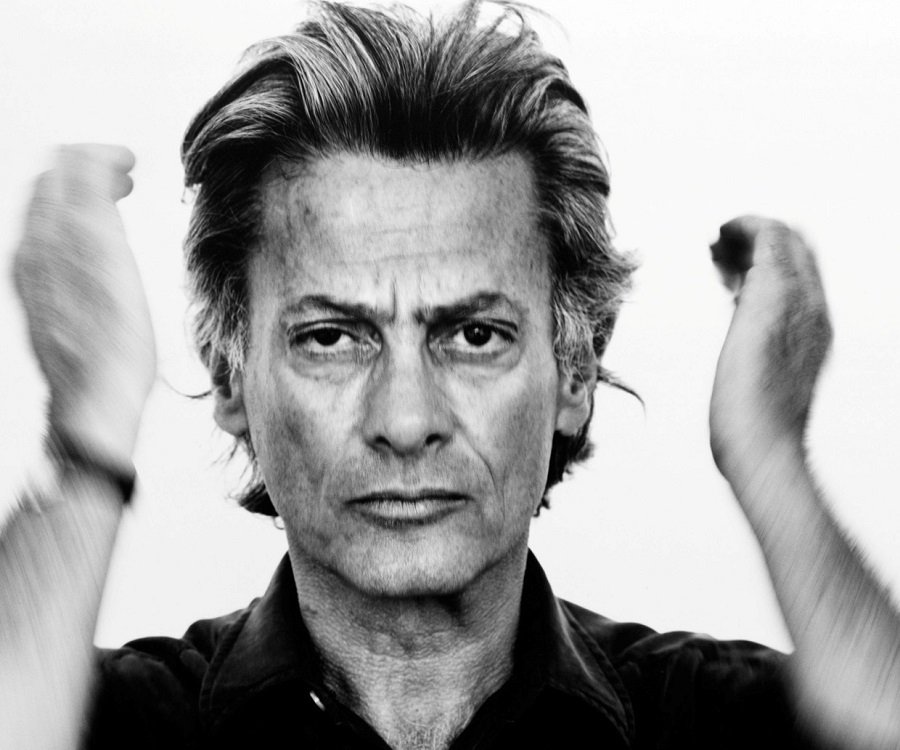 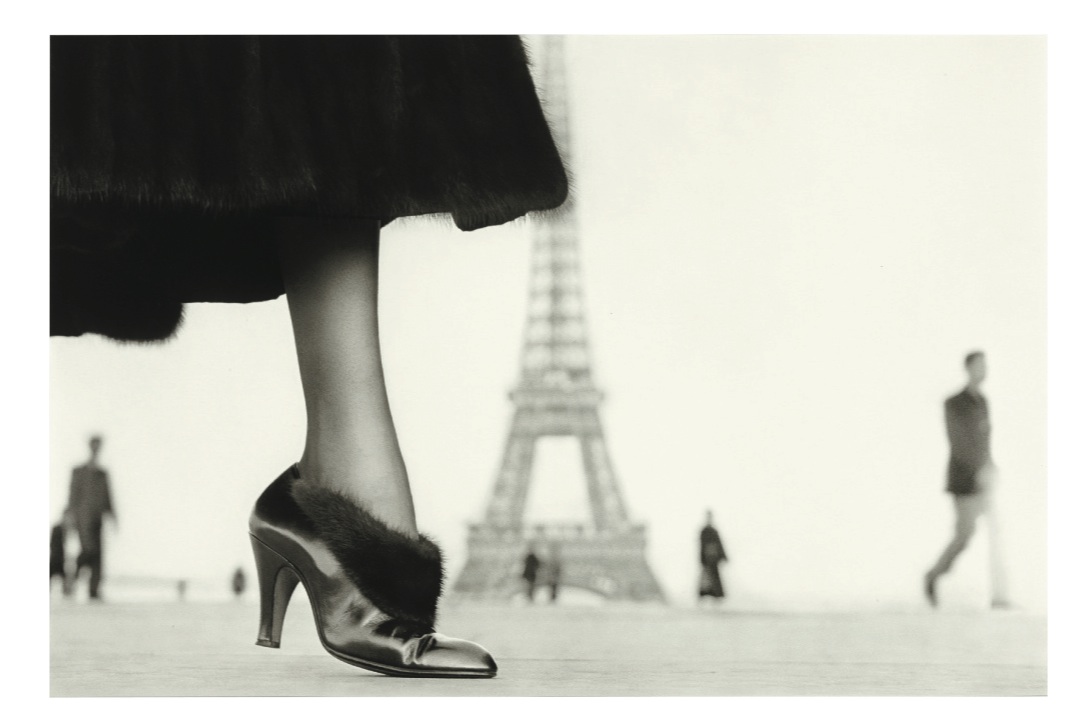 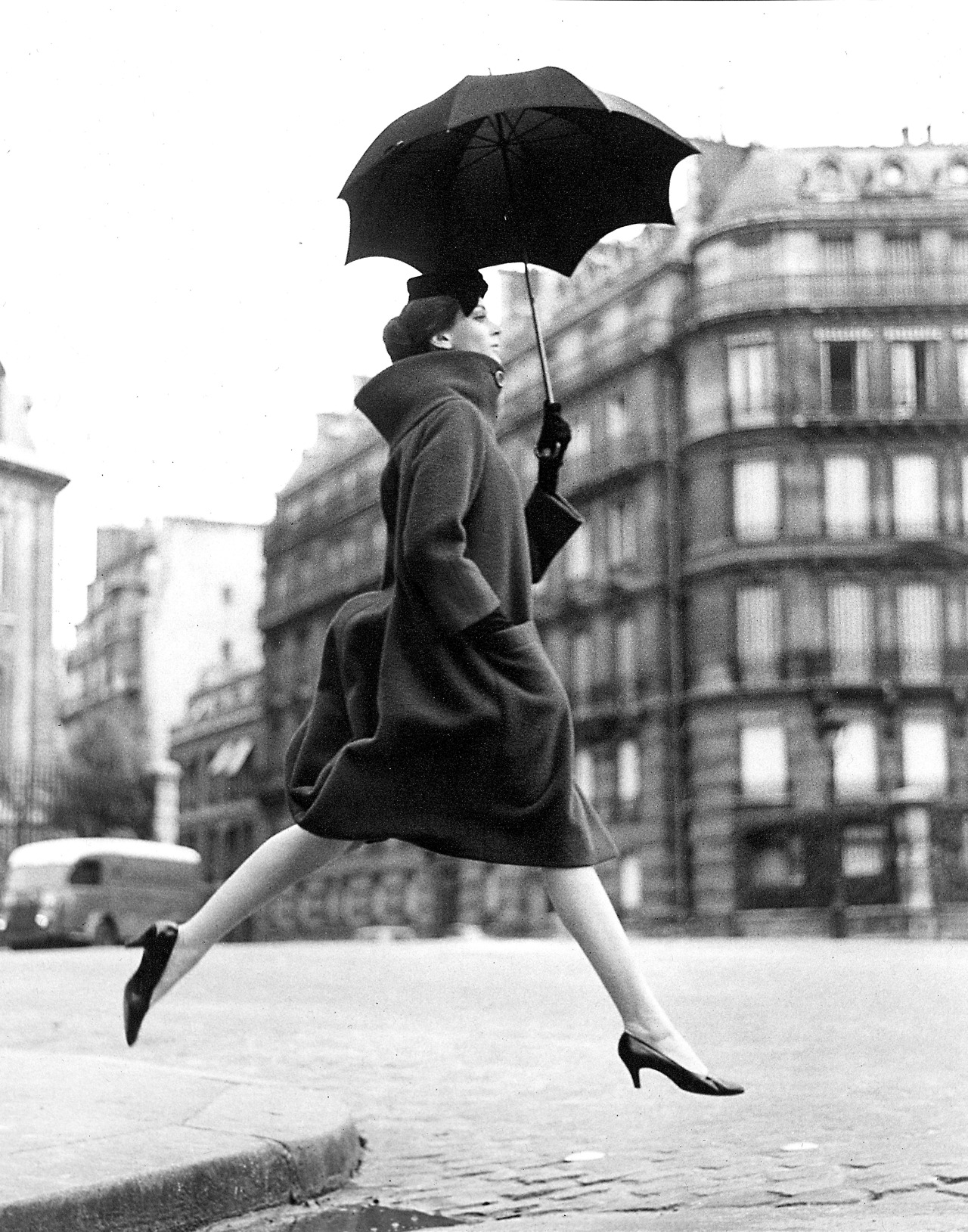 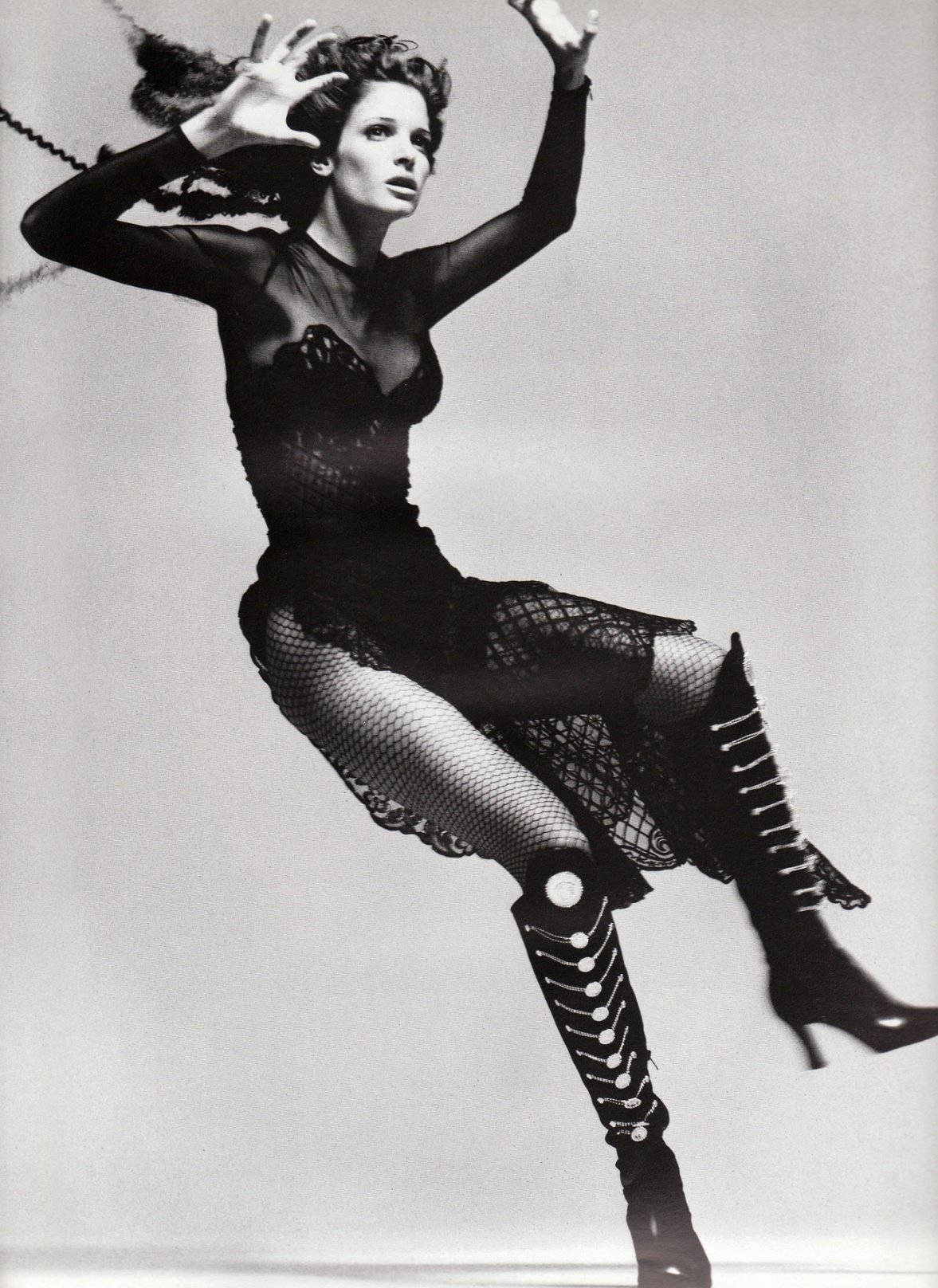 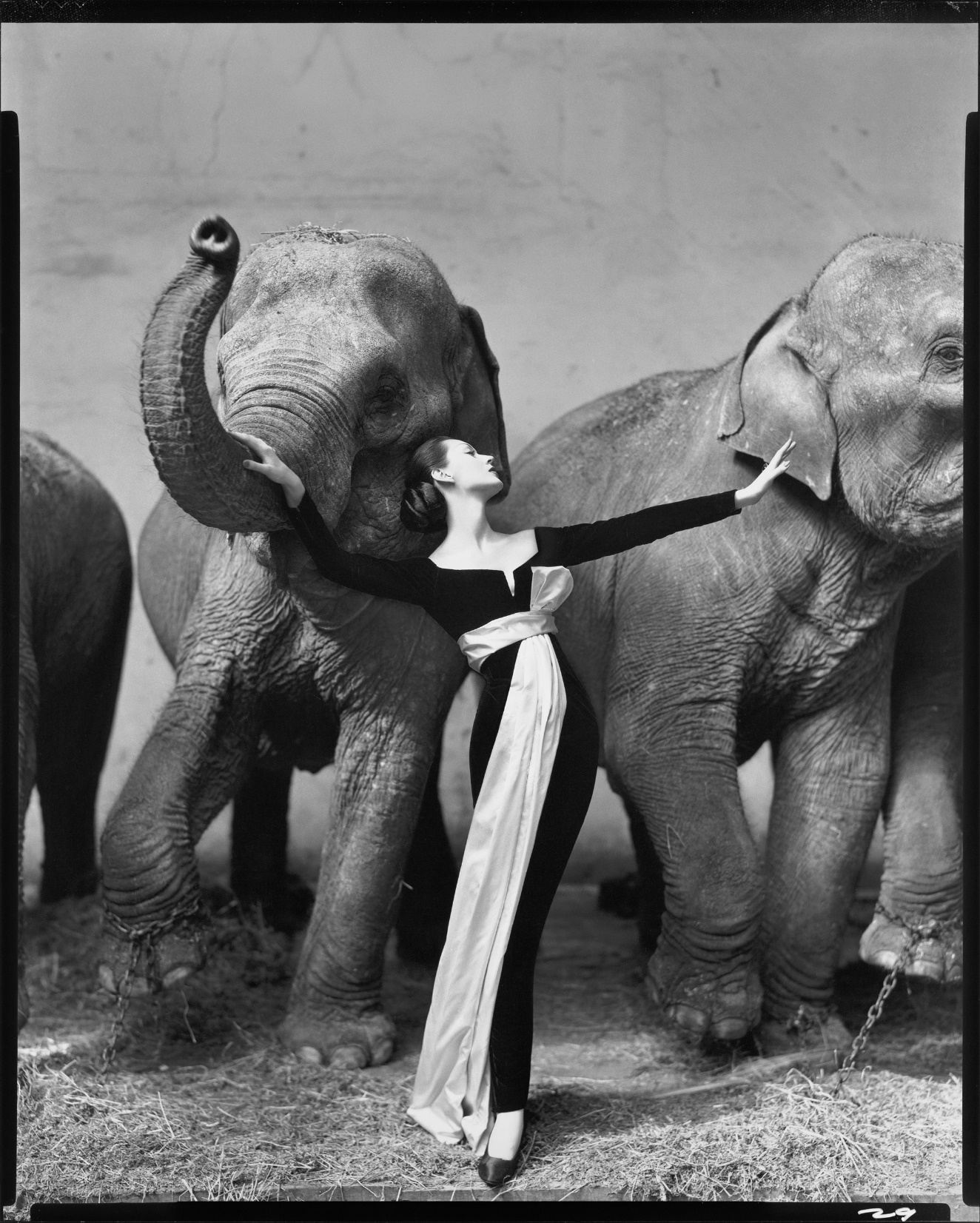 Indrukwekkende portretfoto’s:

Minimalistisch

Zwart-Wit

Hoog contrast

Geportretteerde kijkt recht in de camera

Witte achtergrond

Serie The American West

Reisde door westelijk deel van Amerika (1979-1984) tijdens een zware economische recessie

Portretten van zwervers, boeren, mijnwerkers, serveersters
Hij focust zich daarvoor op de ‘mens’. Haalt deze uit zijn dagelijkse bezigheid en isoleert hem in de leegheid van een openluchtstudio.
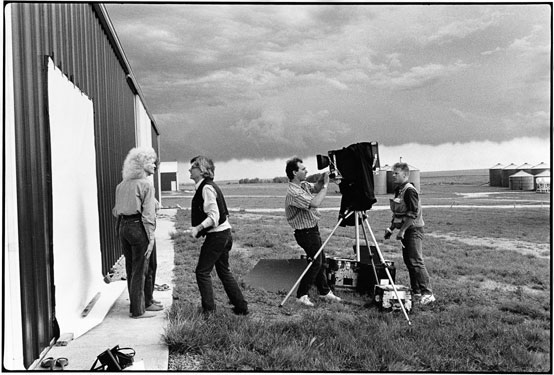 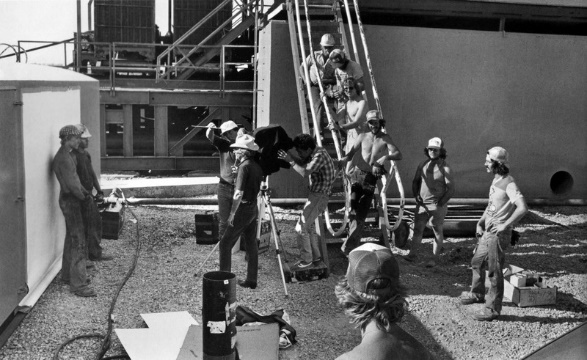 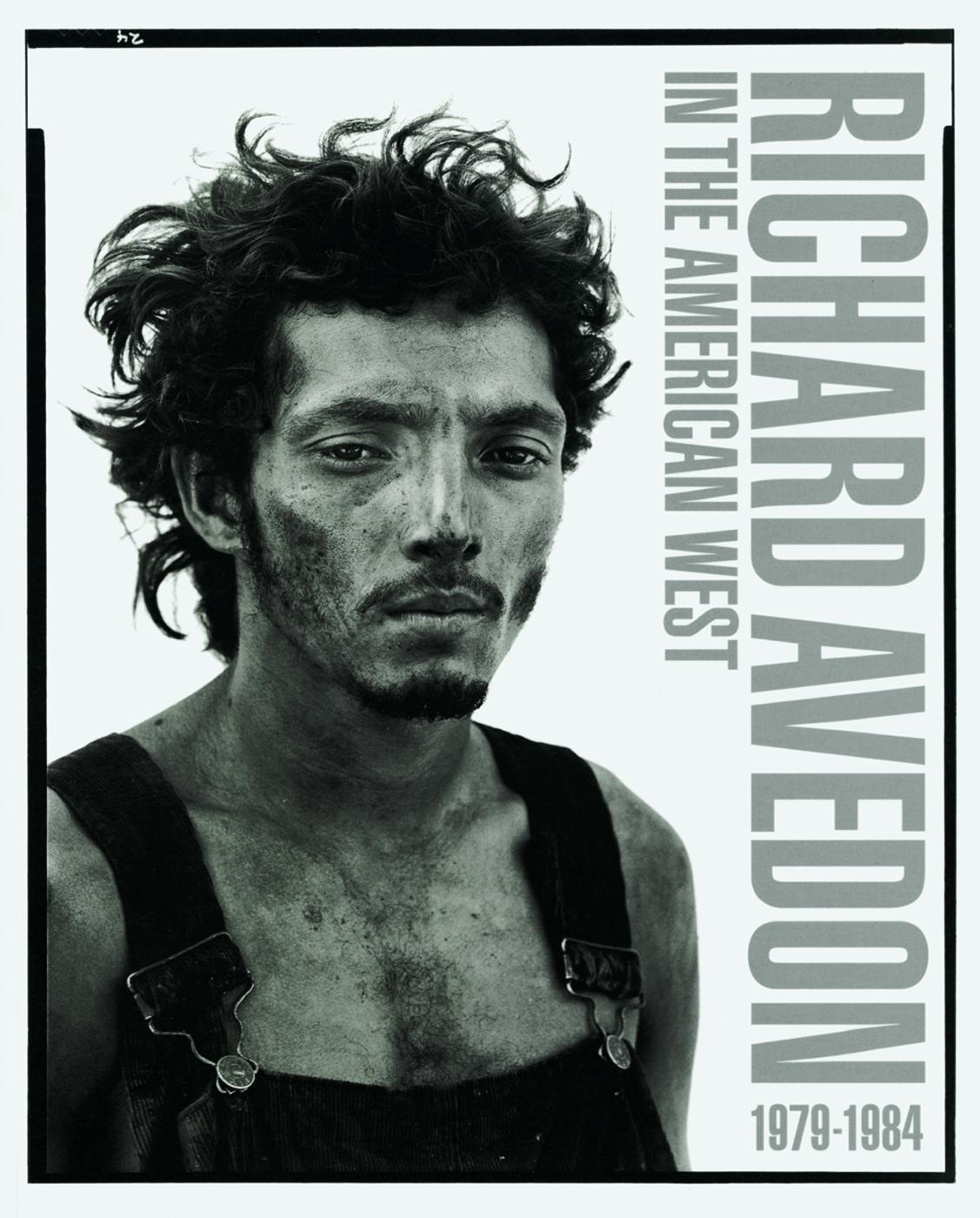 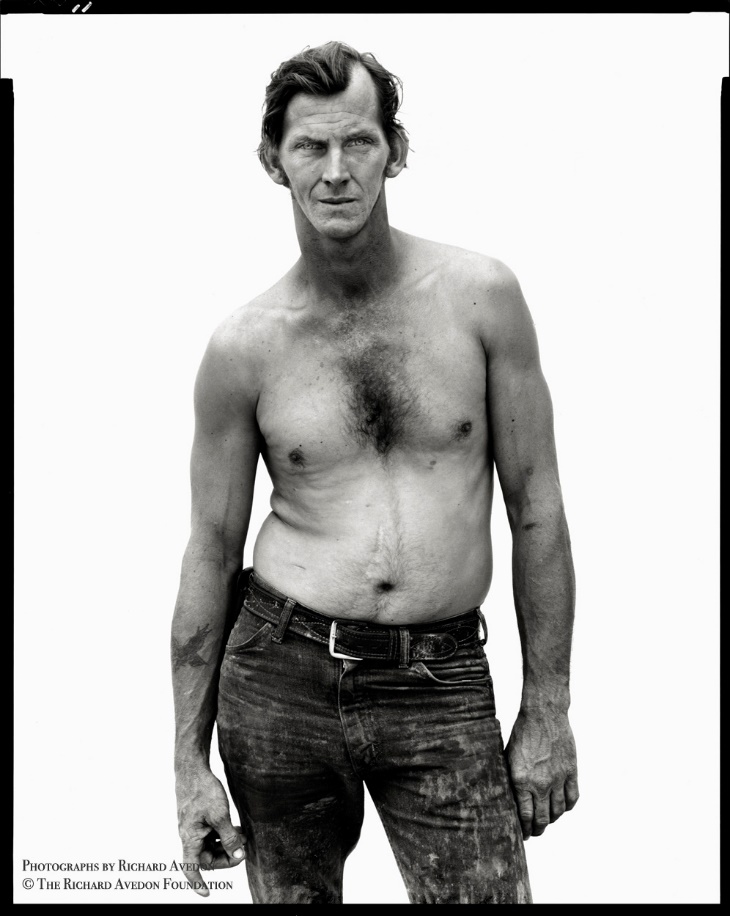 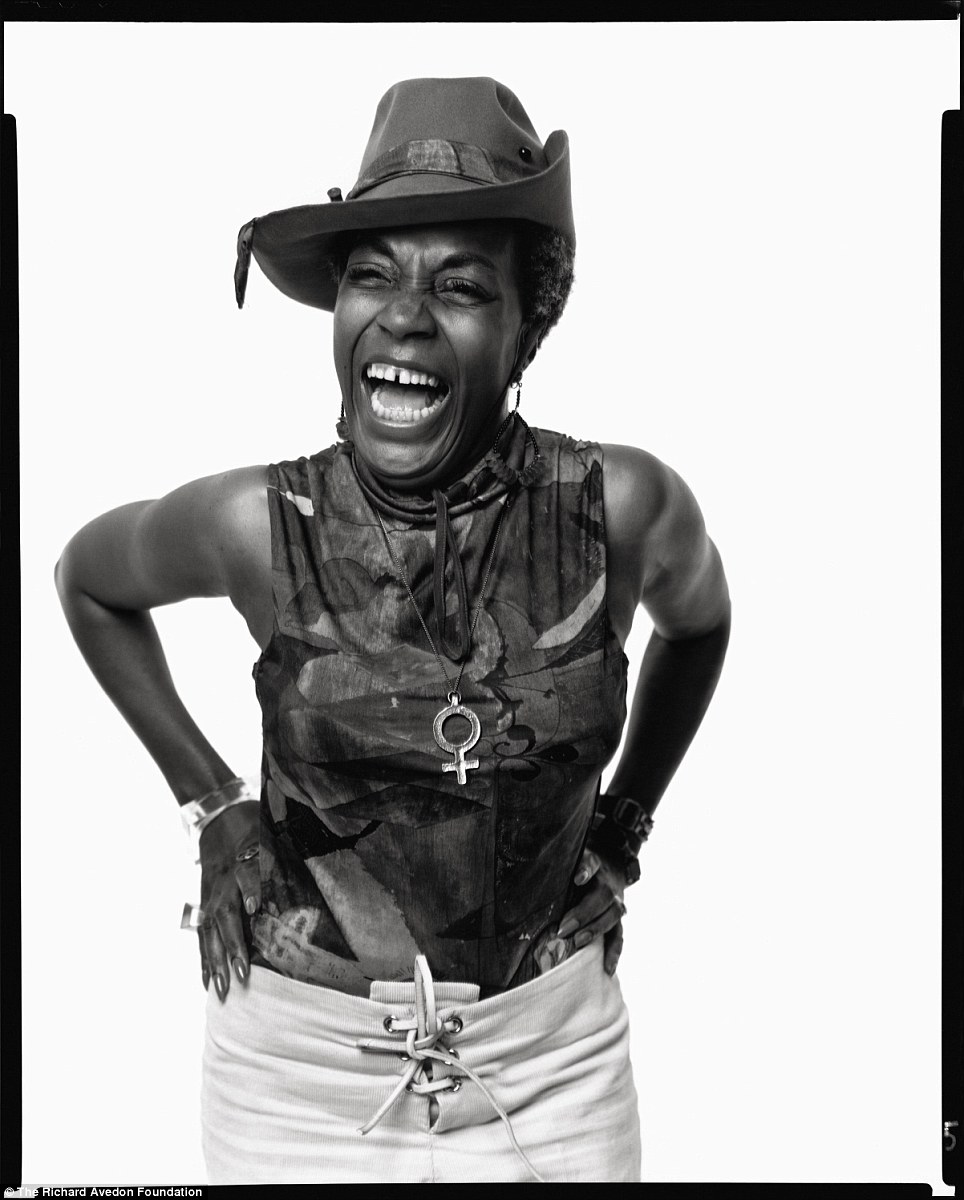 Portretteerde ook bekende personen o.a. Marilyn Monroe

Doodmoe na fotoshoot liet hij de menselijke kant van Marilyn Monroe zien.
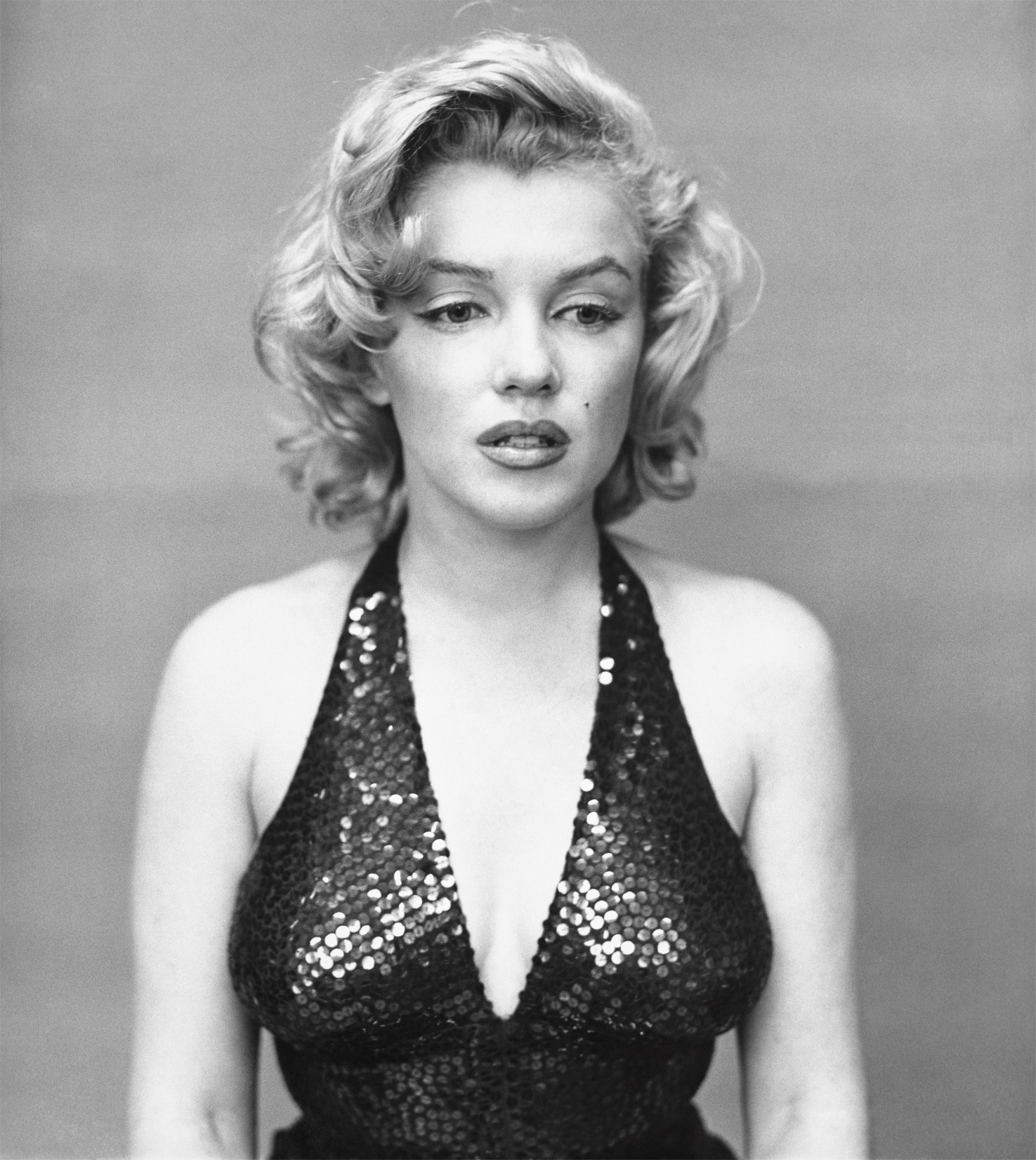 Avedon gaat in gesprek met de gefotografeerde en drukt op een onverwacht moment op de ontspanknop.

Resultaat: bekende gezichten vergeten de fotograaf en een verrassende uitdrukking op hun gezicht wordt vastgelegd, hun menselijke kant

Dit zonder pose en altijd in zwart-wit

De machtigen maakt hij menselijk en onbekenden geeft hij opvallend veel kracht.
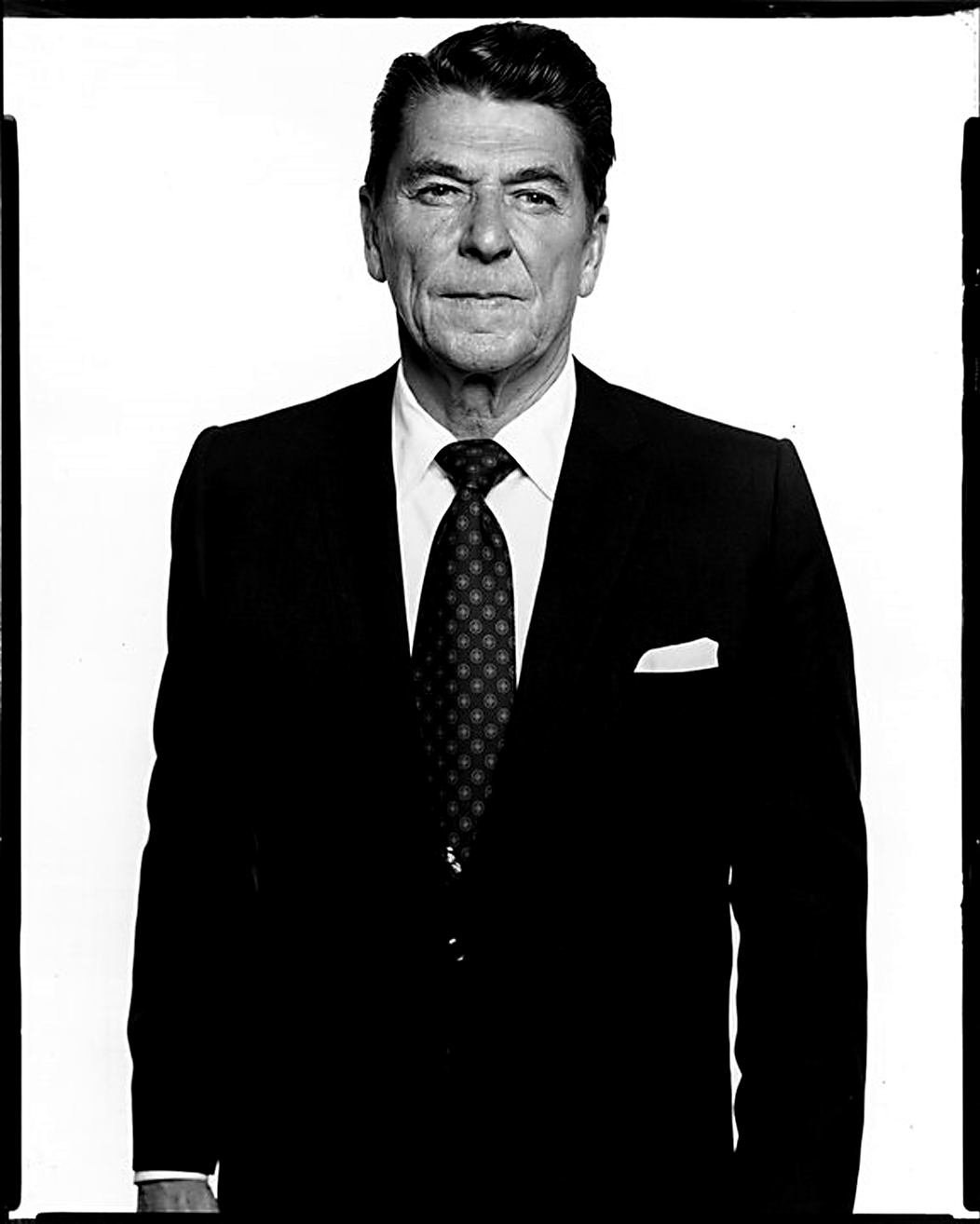 Ronald Reagan
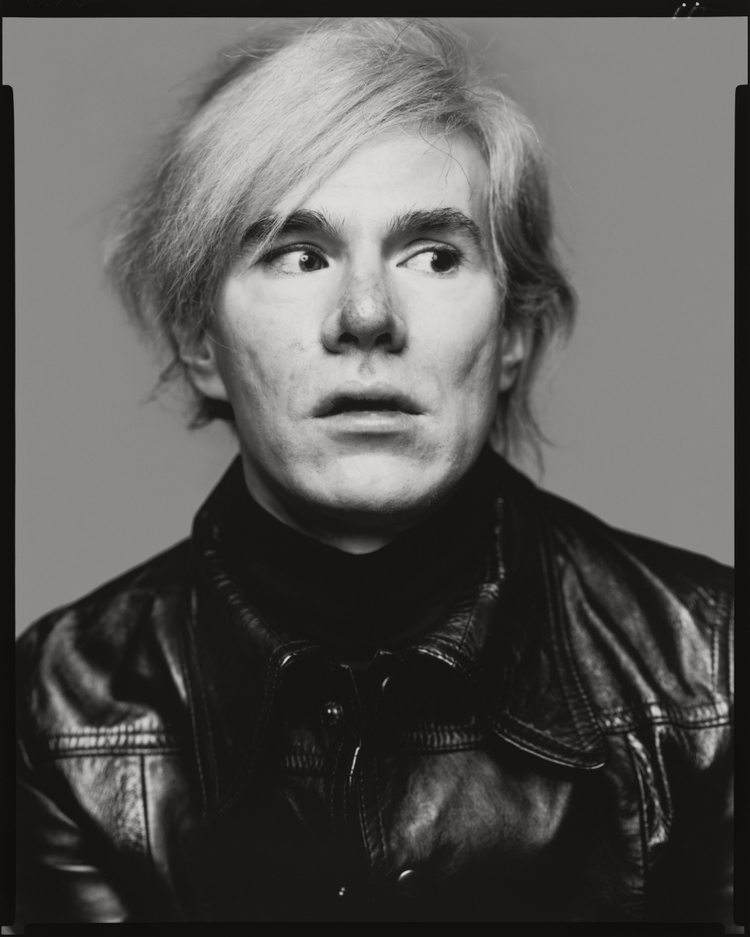 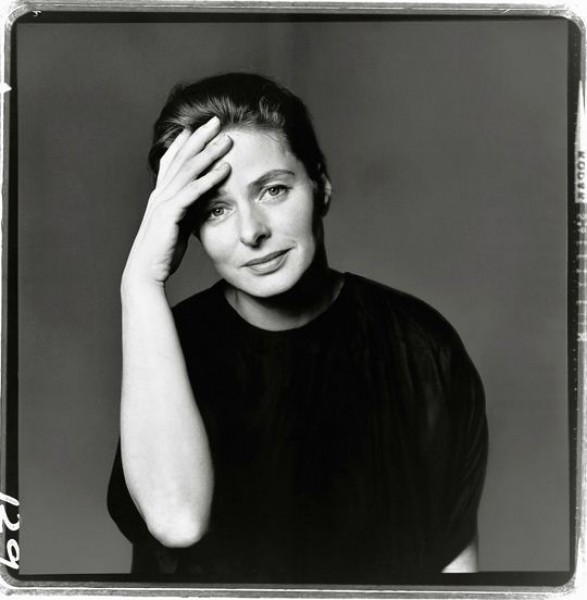 Andy Warhol
Ingrid Bergman
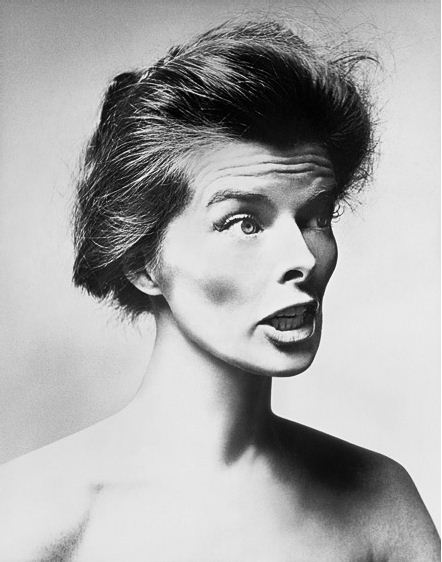 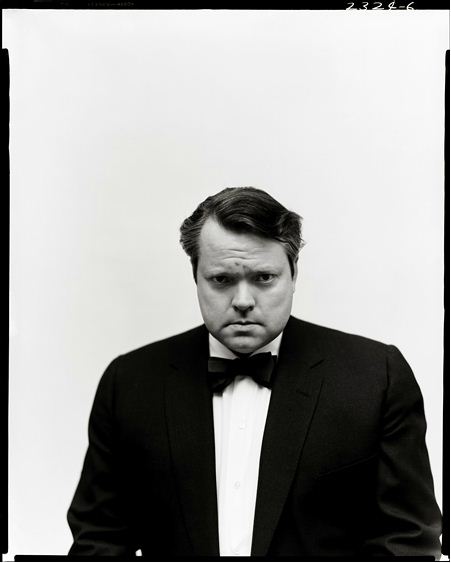 Katharine Hepburn
Orson Welles
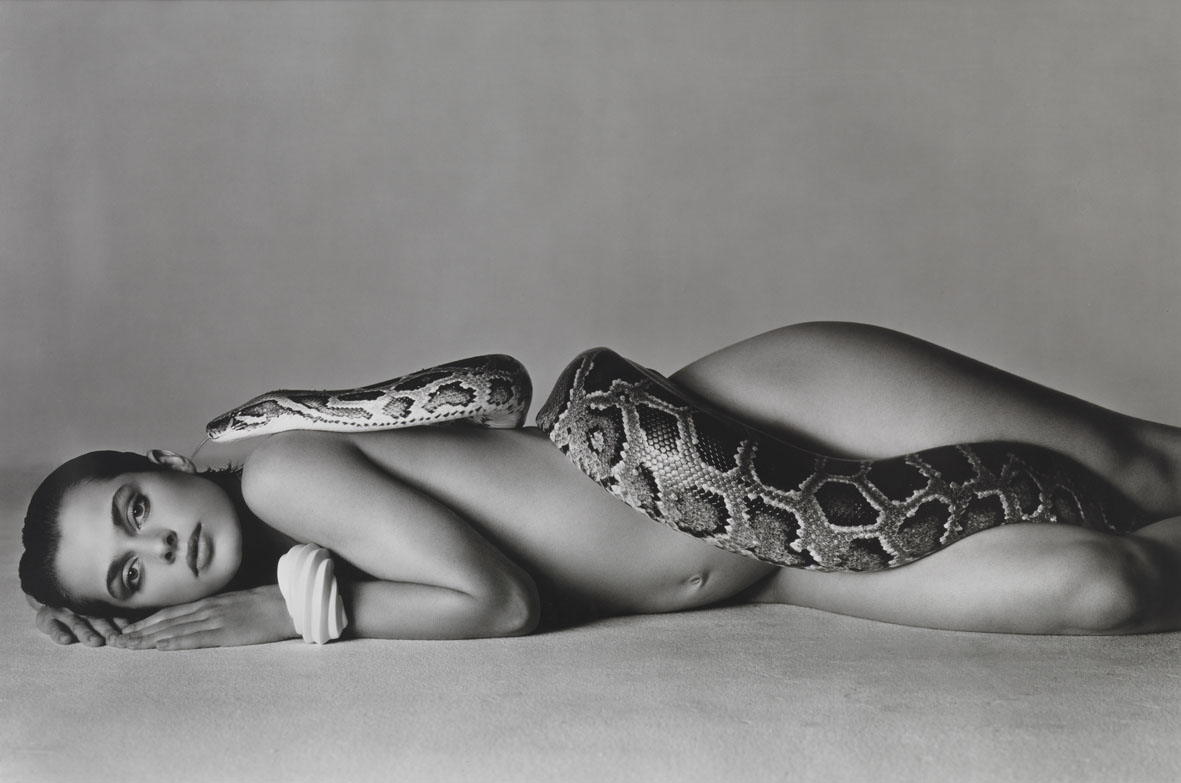 Nastassja Kinski
Richard Avedon – Darkness and Light (youtube)

https://www.youtube.com/watch?v=S1f3egvLwVE


Website: http://www.avedonfoundation.org/